Cirene
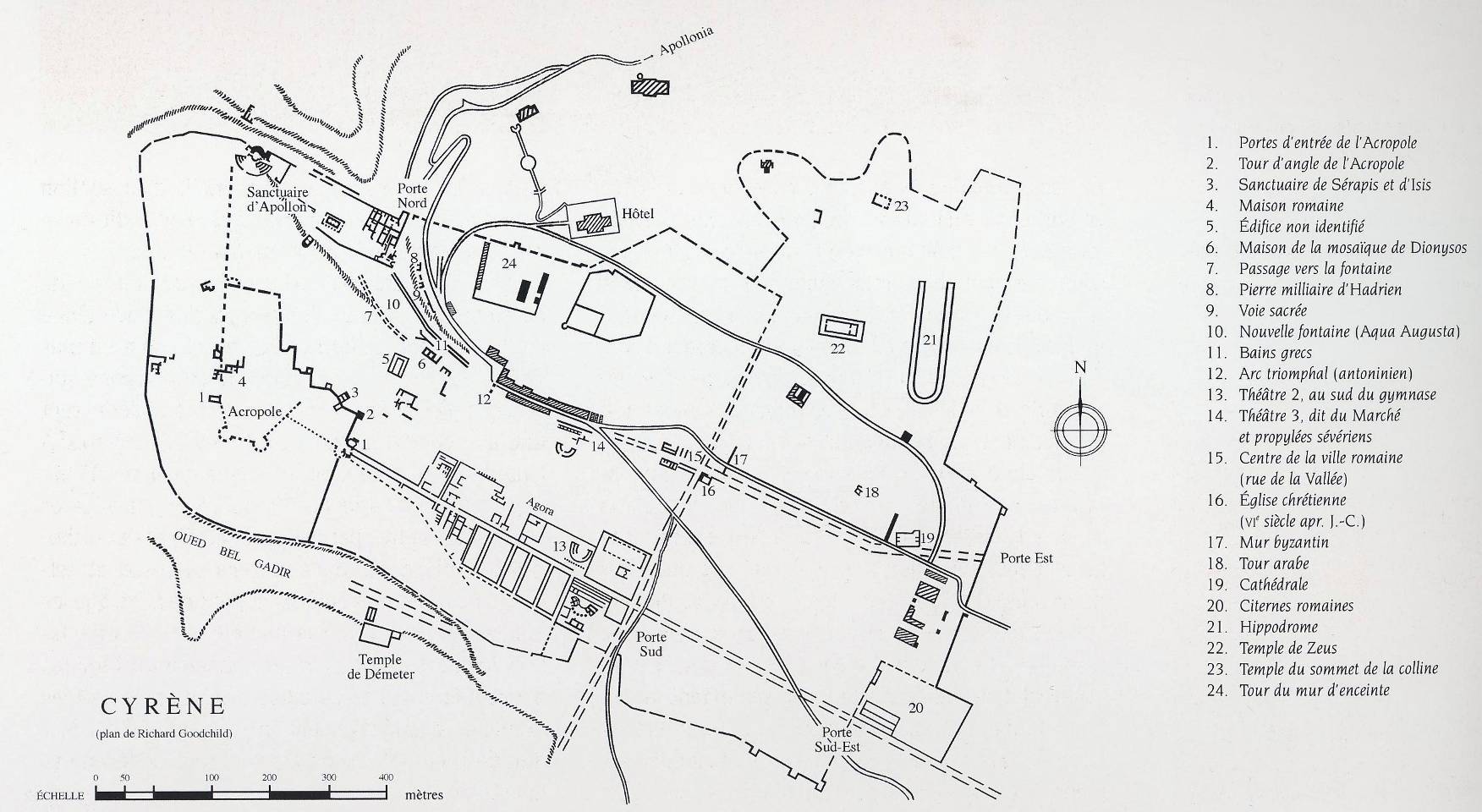 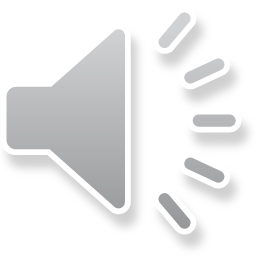 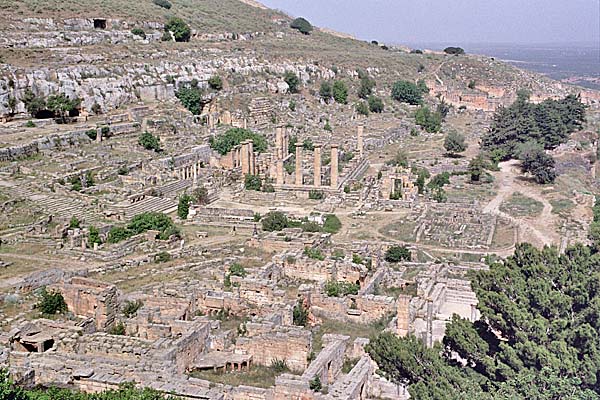 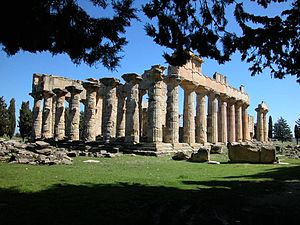 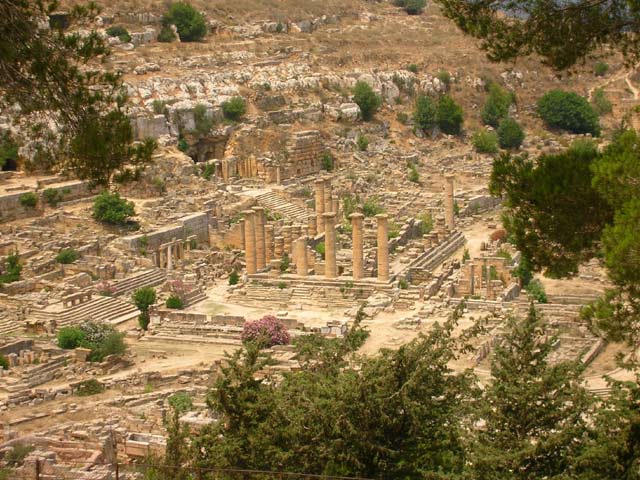 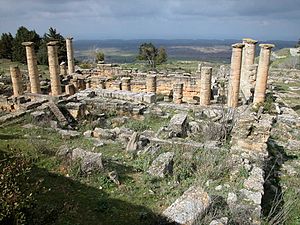 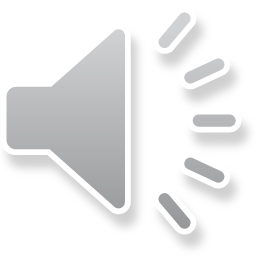 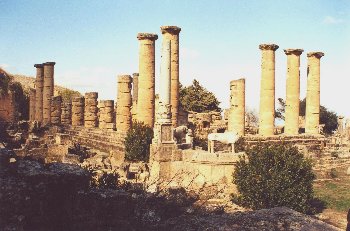 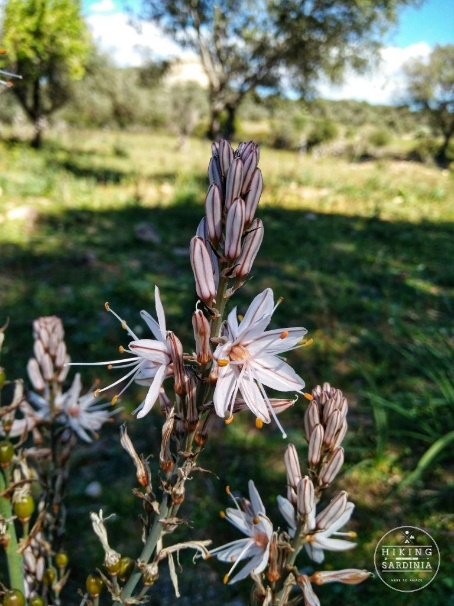 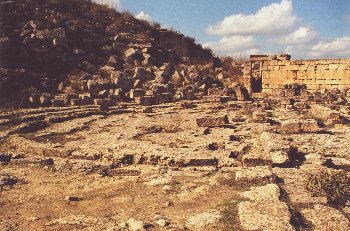 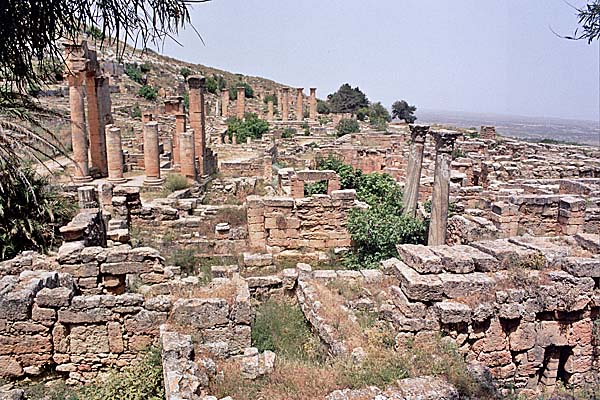 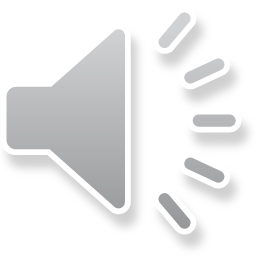